NHIỆT LIỆT CHÀO MỪNG 
QUÝ THẦY CÔ ĐẾN DỰ GIỜ THĂM LỚP
NĂM HỌC 2024 – 2025

Giáo viên: Lò  Văn Thanh
Trường PTDTBT-TH&THCS  Mường Luân
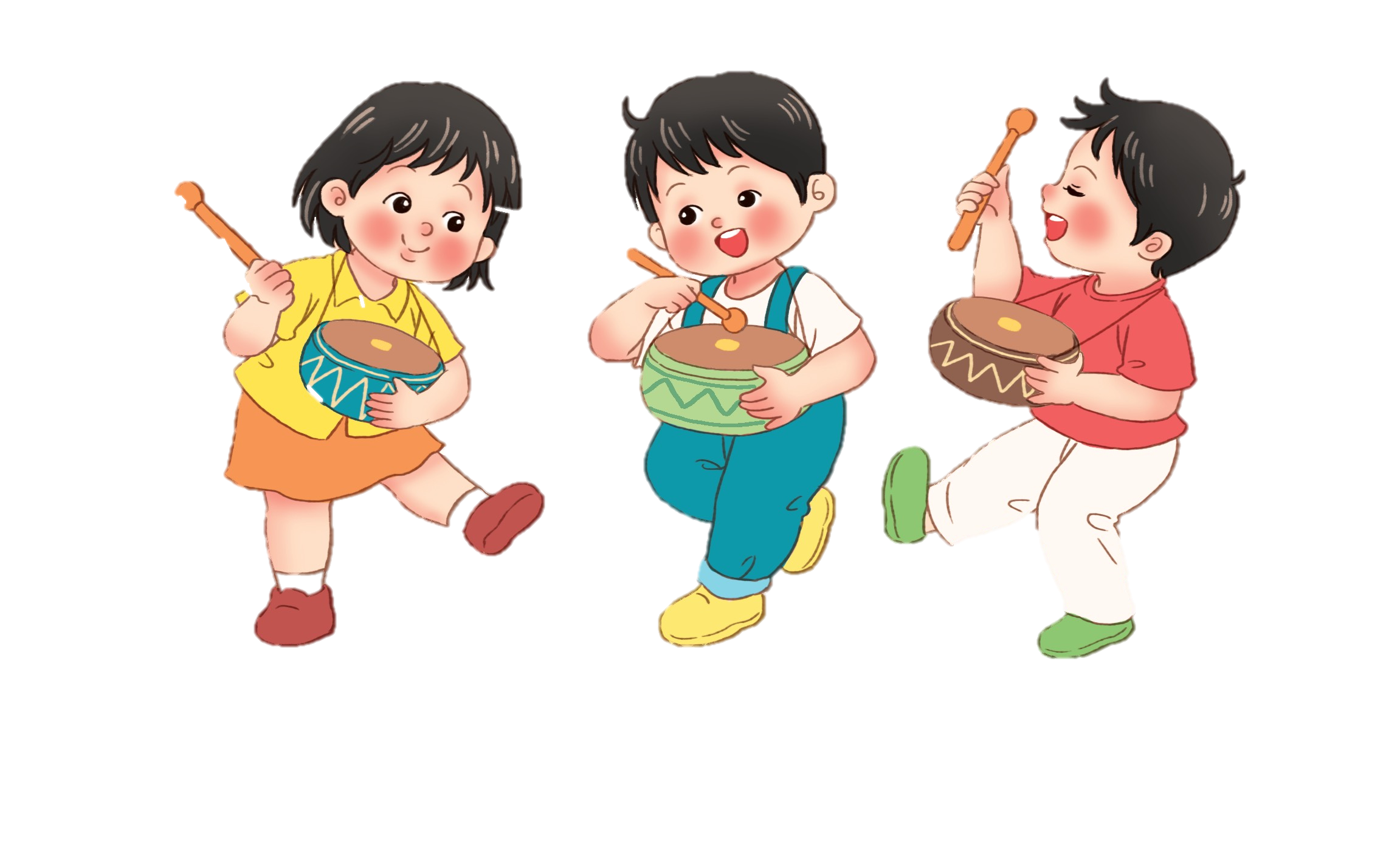 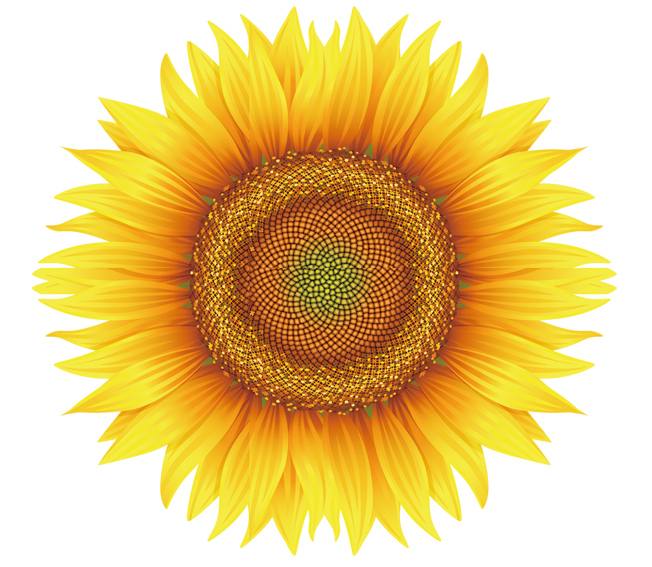 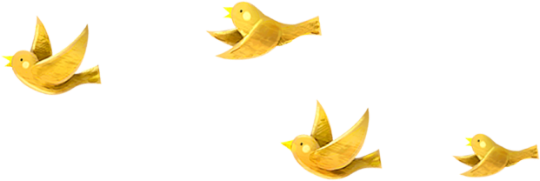 1
Khởi động
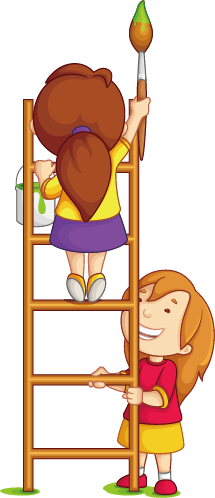 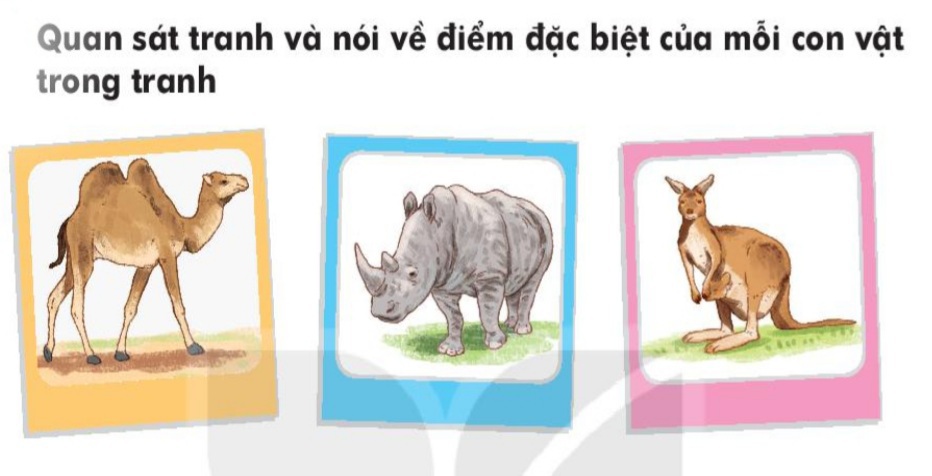 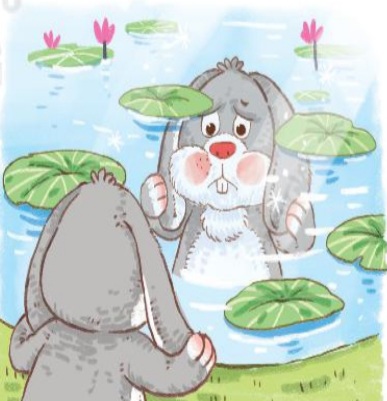 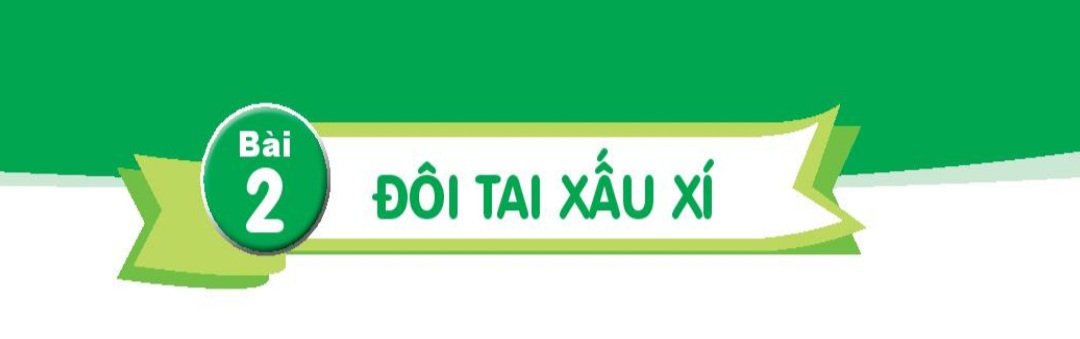 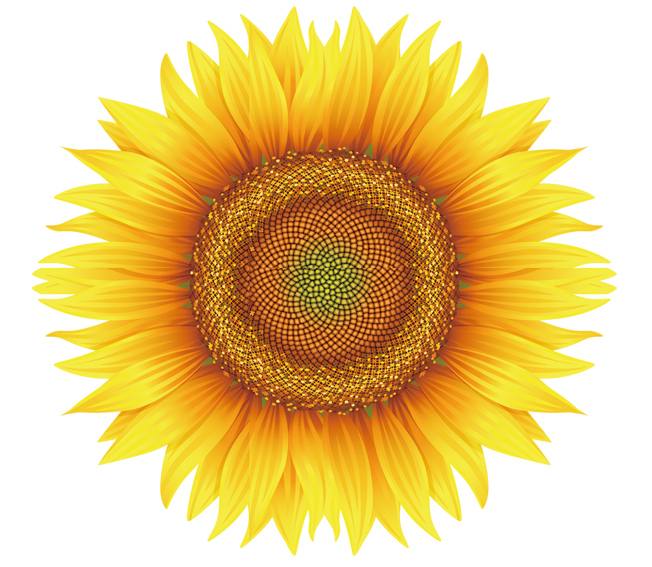 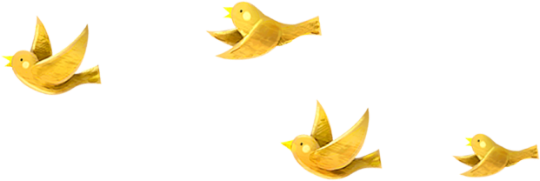 2
Đọc
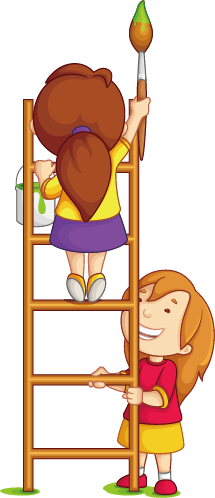 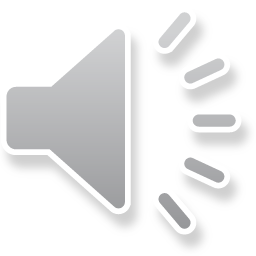 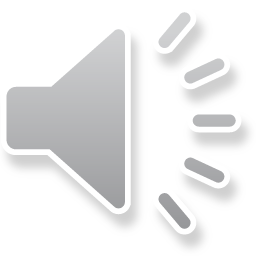 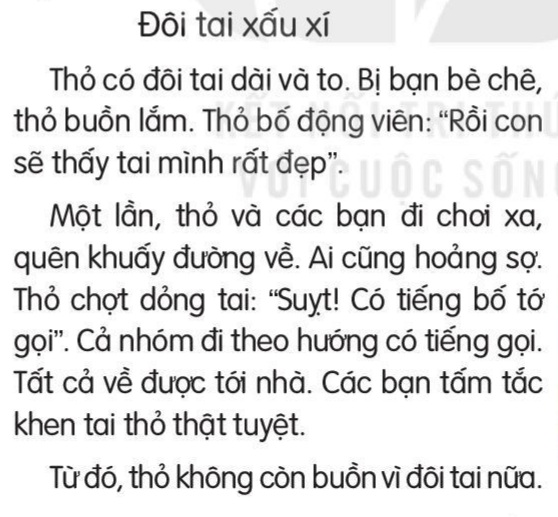 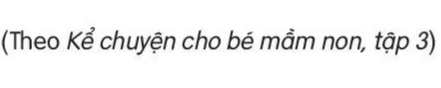 Tìm tiếng trong bài có chứa vần mới:

uây

oang

uyt
Đôi tai xấu xí
     Thỏ có đôi tai dài và to. Bị bạn bè chê, thỏ buồn lắm. Thỏ bố động viên: “Rồi con sẽ thấy tai mình rất đẹp.”
     Một lần, thỏ và các bạn đi chơi xa, quên khuấy đường về. Ai cũng hoảng sợ. Thỏ chợt dỏng tai: “Suỵt! Có tiếng bố tớ gọi.” Cả nhóm đi theo hướng có tiếng gọi. Tất cả về được nhà. Các bạn tấm tắc khen tai thỏ thật tuyệt.
   Từ đó thỏ không còn buồn vì đôi tai nữa.
khuấy
hoảng
Suỵt
Đôi tai xấu xí
     Thỏ có đôi tai dài và to. Bị bạn bè chê, thỏ buồn lắm. Thỏ bố động viên: “Rồi con sẽ thấy tai mình rất đẹp.”
     Một lần, thỏ và các bạn đi chơi xa, quên khuấy đường về. Ai cũng hoảng sợ. Thỏ chợt dỏng tai: “Suỵt! Có tiếng bố tớ gọi.” Cả nhóm đi theo hướng có tiếng gọi. Tất cả về được nhà. Các bạn tấm tắc khen tai thỏ thật tuyệt.
   Từ đó thỏ không còn buồn vì đôi tai nữa.
Đôi tai xấu xí
     Thỏ có đôi tai dài và to. Bị bạn bè chê, thỏ buồn lắm. Thỏ bố động viên: “Rồi con sẽ thấy tai mình rất đẹp.”
     Một lần, thỏ và các bạn đi chơi xa, quên khuấy đường về. Ai cũng hoảng sợ. Thỏ chợt dỏng tai: “Suỵt! Có tiếng bố tớ gọi.” Cả nhóm đi theo hướng có tiếng gọi.   Tất cả về được nhà.   Các bạn tấm tắc khen tai thỏ thật tuyệt.
   Từ đó thỏ không còn buồn vì đôi tai nữa.
1
2
3
4
5
7
6
9
8
10
11
12
Một lần, thỏ và các bạn đi chơi xa, quên khuấy đường về.
Đôi tai xấu xí
     Thỏ có đôi tai dài và to. Bị bạn bè chê, thỏ buồn lắm. Thỏ bố động viên: “Rồi con sẽ thấy tai mình rất đẹp.”
     Một lần, thỏ và các bạn đi chơi xa, quên khuấy đường về. Ai cũng hoảng sợ. Thỏ chợt dỏng tai: “Suỵt! Có tiếng bố tớ gọi.” Cả nhóm đi theo hướng có tiếng gọi. Tất cả về được nhà. Các bạn tấm tắc khen tai thỏ thật tuyệt.
   Từ đó thỏ không còn buồn vì đôi tai nữa.
Đôi tai xấu xí
     Thỏ có đôi tai dài và to. Bị bạn bè chê, thỏ buồn lắm. Thỏ bố động viên: “Rồi con sẽ thấy tai mình rất đẹp.”
     Một lần, thỏ và các bạn đi chơi xa, quên khuấy đường về. Ai cũng hoảng sợ. Thỏ chợt dỏng tai: “Suỵt! Có tiếng bố tớ gọi.” Cả nhóm đi theo hướng có tiếng gọi. Tất cả về được nhà. Các bạn tấm tắc khen tai thỏ thật tuyệt.
   Từ đó thỏ không còn buồn vì đôi tai nữa.
Đôi tai xấu xí
     Thỏ có đôi tai dài và to. Bị bạn bè chê, thỏ buồn lắm. Thỏ bố động viên: “Rồi con sẽ thấy tai mình rất đẹp.”
     Một lần, thỏ và các bạn đi chơi xa, quên khuấy đường về. Ai cũng hoảng sợ. Thỏ chợt dỏng tai: “Suỵt! Có tiếng bố tớ gọi.” Cả nhóm đi theo hướng có tiếng gọi. Tất cả về được nhà. Các bạn tấm tắc khen tai thỏ thật tuyệt.
   Từ đó thỏ không còn buồn vì đôi tai nữa.
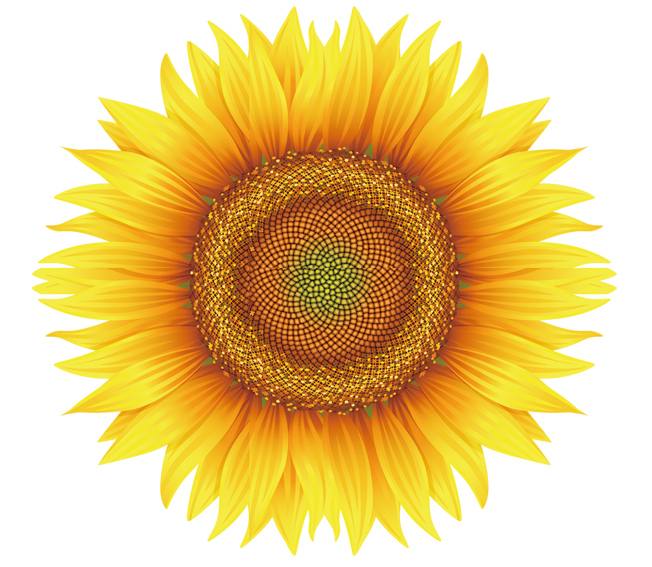 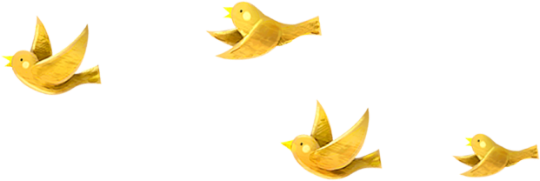 3
Trả lời 
câu hỏi
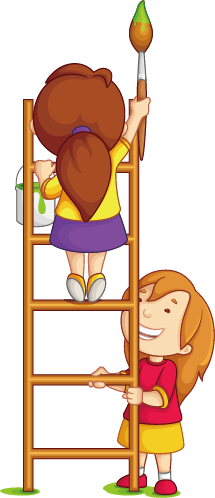 a. Vì sao thỏ buồn?
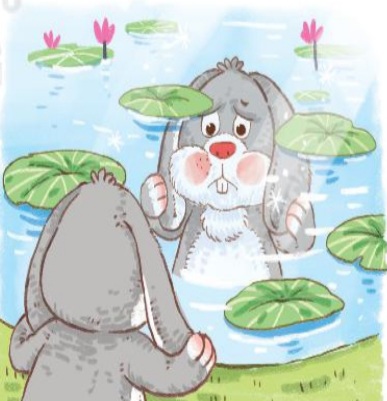 Đôi tai xấu xí
     Thỏ có đôi tai dài và to. Bị bạn bè chê, thỏ buồn lắm. Thỏ bố động viên: “Rồi con sẽ thấy tai mình rất đẹp.”
     Một lần, thỏ và các bạn đi chơi xa, quên khuấy đường về. Ai cũng hoảng sợ. Thỏ chợt dỏng tai: “Suỵt! Có tiếng bố tớ gọi.” Cả nhóm đi theo hướng có tiếng gọi. Tất cả về được nhà. Các bạn tấm tắc khen tai thỏ thật tuyệt.
   Từ đó thỏ không còn buồn vì đôi tai nữa.
Thỏ buồn vì bị bạn bè chê đôi tai vừa dài vừa to.
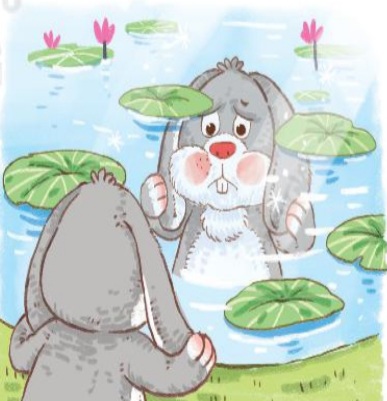 b. Chuyện gì xảy ra trong lần thỏ và các bạn đi chơi xa?
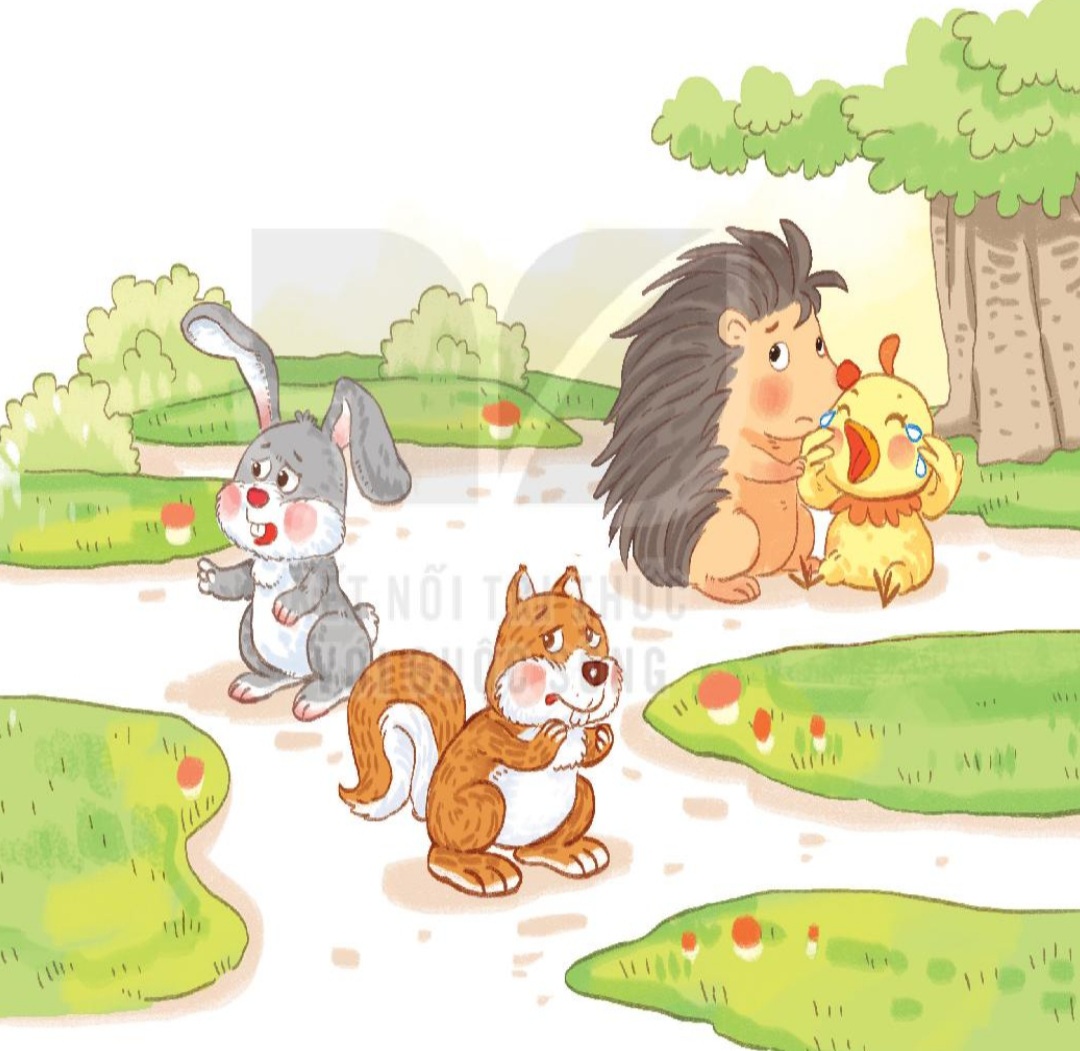 Đôi tai xấu xí
     Thỏ có đôi tai dài và to. Bị bạn bè chê, thỏ buồn lắm. Thỏ bố động viên: “Rồi con sẽ thấy tai mình rất đẹp.”
     Một lần, thỏ và các bạn đi chơi xa, quên khuấy đường về. Ai cũng hoảng sợ. Thỏ chợt dỏng tai: “Suỵt! Có tiếng bố tớ gọi.” Cả nhóm đi theo hướng có tiếng gọi. Tất cả về được nhà. Các bạn tấm tắc khen tai thỏ thật tuyệt.
   Từ đó thỏ không còn buồn vì đôi tai nữa.
Trong lần đi chơi xa, thỏ và các bạn đã quên khuấy đường về .
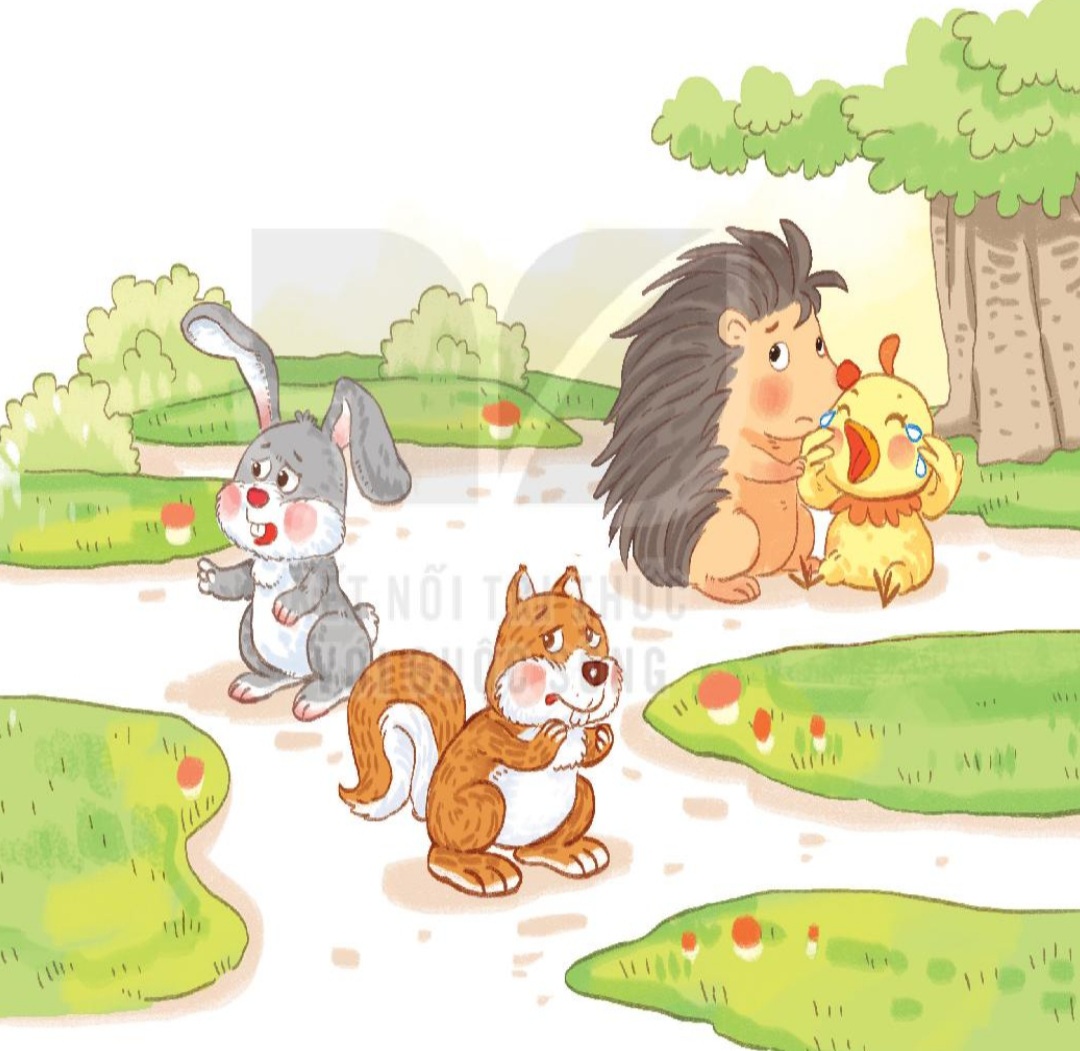 c. Nhờ đâu mà cả nhóm tìm được đường về nhà?
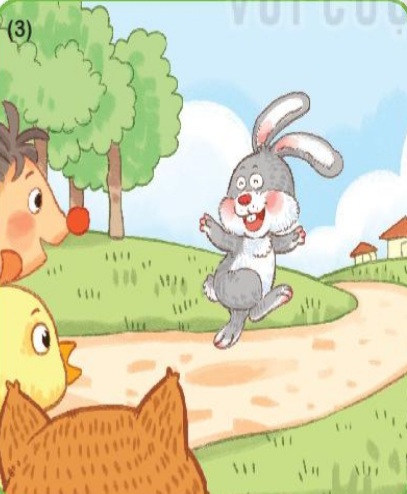 Đôi tai xấu xí
     Thỏ có đôi tai dài và to. Bị bạn bè chê, thỏ buồn lắm. Thỏ bố động viên: “Rồi con sẽ thấy tai mình rất đẹp.”
     Một lần, thỏ và các bạn đi chơi xa, quên khuấy đường về. Ai cũng hoảng sợ. Thỏ chợt dỏng tai: “Suỵt! Có tiếng bố tớ gọi.” Cả nhóm đi theo hướng có tiếng gọi. Tất cả về được nhà. Các bạn tấm tắc khen tai thỏ thật tuyệt.
   Từ đó thỏ không còn buồn vì đôi tai nữa.